Le contrôle en cours de formation (CCF) en BTS tourisme
Textes réglementaires CCF
- Arrêté du 9 Mai 1995
- Note de service 97-077 du 18 Mars 1997
- Décret n° 2004-1380 du 15 décembre 2004
- Arrêtés de création des diplômes (référentiels)
Les établissements concernés

Les établissements publics ou privés sous contrat,
Les CFA ou des sections d’apprentissage habilités,
La formation professionnelle continue des établissements publics habilités.

En cas de dysfonctionnements constatés dans le respect des modalités de mise en œuvre du CCF, une décision rectorale peut contraindre des candidats à passer l’épreuve sous forme ponctuelle.
Principe général
Des étudiants – candidats évalués pendant leur formation

 Des évaluateurs – formateurs du candidat

 Des compétences terminales, issues du référentiel, à évaluer une seule fois

 Des compétences contrôlées par sondage

 Des moments d’évaluation variables selon les centres de formation et selon les étudiants (périodes prédéfinies dans le référentiel et/ou circulaire)

 Lorsqu’un bloc significatif de compétences représentatives de la formation est acquis
Situations d’évaluation
Une situation d’évaluation se caractérise par :
Un contexte professionnel,
Des compétences terminales à évaluer,
Des savoirs à mobiliser,
Des conditions de réalisation,
Des critères d’évaluation explicites,
Des niveaux d’exigence identiques à ceux de l’épreuve ponctuelle.
Ces situations font partie intégrante du processus de formation
Elles ne visent pas à évaluer obligatoirement de façon exhaustive toutes les compétences
Le candidat est informé par l’évaluateur des conditions, des modalités et des critères d’évaluation
Évaluation
Elle est effectuée par un (ou plusieurs) formateur(s) « ayant ou ayant eu le candidat en formation » et par un professionnel.

 La connaissance du travail réel accompli par le candidat, des progrès réalisés pendant la formation et du niveau atteint préalablement est indispensable à une évaluation pertinente.

 Lorsque le(s) formateur(s) estime(nt) que plusieurs étudiants ont atteint un bloc significatif de compétences représentatives, ils sont convoqués par le chef d’établissement.
 Les cas d’absence : si justifiée, le candidat peut être convoqué à nouveau

 Possibilités d’évaluation d’un petit groupe d’étudiants sans interrompre la formation des autres étudiants du groupe.
Évaluation
Les critères d’évaluation sont les mêmes que ceux de l’épreuve ponctuelle 
Les grilles d’évaluation sont définies par la circulaire nationale .

Le CCF  du BTS Tourisme :
4 situation d’évaluation en communication en Langues vivantes A et B (E2)

2 situations en Gestion de la relation client (E3)

2 situations en Gestion de l’information touristique (E5)
Épreuve E3 (U 3) : Gestion de la relation client , Coefficient 2,5
GRC (F1 et F2 en langue française)
Évaluer les capacités du candidat à :

Analyser une situation de gestion de la relation client dans des contextes professionnels touristiques (vente, accueil, accompagnement)

Cerner de façon précise la demande d’un client afin de proposer des solutions argumentées

Utiliser efficacement les ressources professionnelles à disposition
E3 – Gestion de la relation client (coef 2,5)
Épreuve E5 (U 5) - Gestion de l’information touristique
(Coefficient 2,5)
Évaluer les capacités du candidat à :

Présenter de manière synthétique ses productions et recourir avec efficacité et pertinence à des méthodes et outils adaptés,

Exploiter les possibilités offertes par les technologies informatiques…

Mettre en œuvre ses compétences techniques dans un contexte prédéfini

S’auto-former et à utiliser les aides des produits utilisés.
Modalités d’évaluation : CCF
L’épreuve comporte 2 situations d’évaluation :
la première au cours du deuxième semestre de la première année de formation qui s’appuie sur les éléments présentés dans le tronc commun, et donc indépendante de la spécialisation choisie pour la deuxième année ;

 la seconde au cours du deuxième semestre de la deuxième année et dont le contenu est différencié suivant la spécialisation choisie.
E5 – GIT (coef 2,5)
« information et multimédia »
E5 – GIT (coef 2,5)
« information et tourismatique »
Exemples de situations GRC
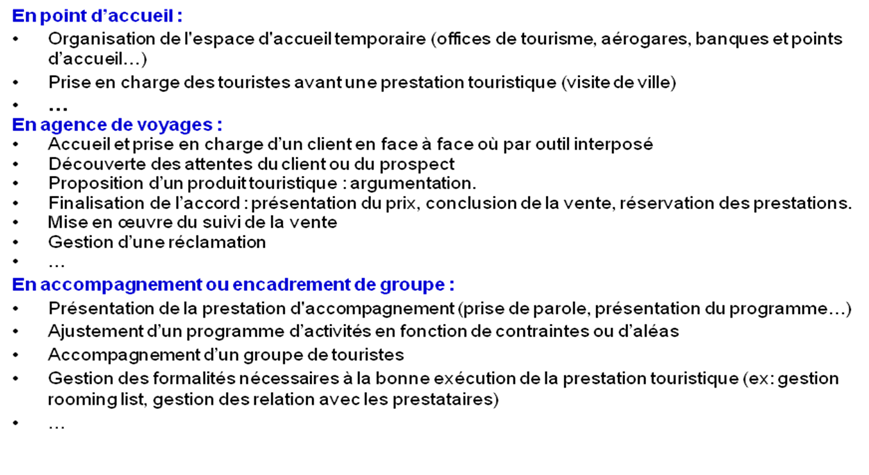 Retour GRC
Exemples de productions 1ère année : Tronc commun
Tableau Excel de cadre tarifaire ;
 Une production page brochure PAO  avec mise ligne web ;
 Une présentation PREAO d’une destination ;
 un publipostage : information client, promotion produit ;
 mise en place d’un rétro planning pour l’organisation d’un salon ou d’un manifestation commerciale ;
 Exploitation commerciale d’un travail sur les réseaux sociaux ;
 Une exploitation d’une enquête satisfaction client après un circuit ;
 Le traitement et l’édition d’un billet d’avion ou de train en réponse à une demande client ;
  réalisation d’un travail sur site pro ou B to B, …
Retour diapo
Exemples de productions 2ère année
« information et multimédia »
Création pages brochures avec mise en ligne sur site web ou catalogue multimédia ;
 Production d’un carnet de voyage destination multimédia, animation PREAO d’un stand lors d’un salon touristique ;
 Montage d’une vidéo de présentation produit sur support nomade ;…
Retour diapo
Exemples de productions 2ère année
« information et tourismatique »
2ème année : 

 AMADEUS

- dossier air + hôtel
- dossier rail + location de voiture
- dossier air + rail
- rail international 
 prestations d’assurance
 ferry
 croisière maritime… 

 Intervention de représentants d’Amadeus jeudi 29/03
Retour diapo
MERCI DE VOTRE ATTENTION